ПРЕЗЕНТАЦИЯ ГРУППЫ  №5  «ГОРОШИНКИ»
СИДЯТ В СТРУЧКЕ ГОРОШИНКИ.
КРАСИВЕНЬКИ! ХОРОШЕНЬКИ!
УЛЫБЧИВЫЕ ДЕТОЧКИ,
КАК ЯБЛОЧКИ НА ВЕТОЧКЕ.
ВИЗИТНАЯ КАРТОЧКА
Воспитатель:
Ванюкова Оксана Валентиновна

Помощник воспитателя:
Сазыкина Татьяна Сергеевна

Музыкальный руководитель:
Шаблина Лариса Васильевна
СЕТКА ЗАНЯТИЙ
РЕЖИМ ДНЯ 1 группы раннего возраста
НАША ЖИЗНЬ
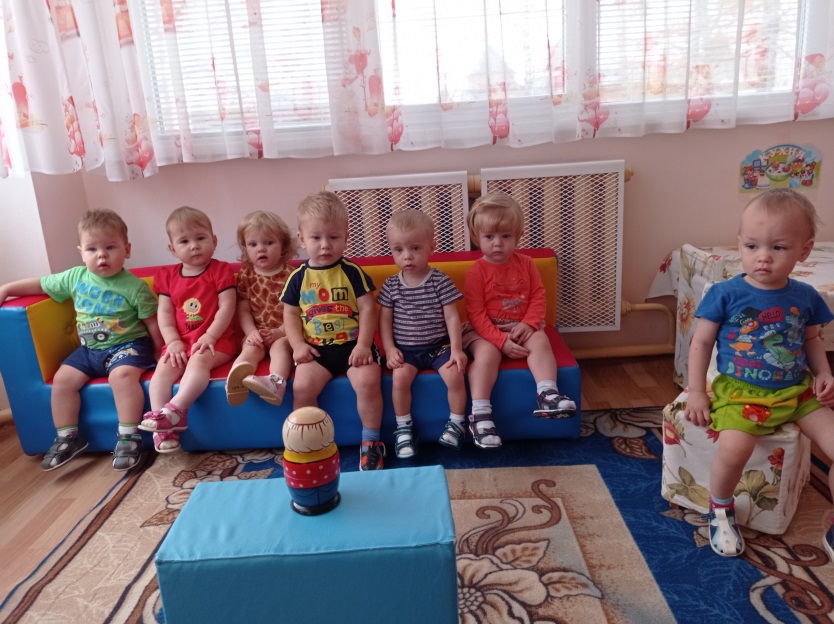 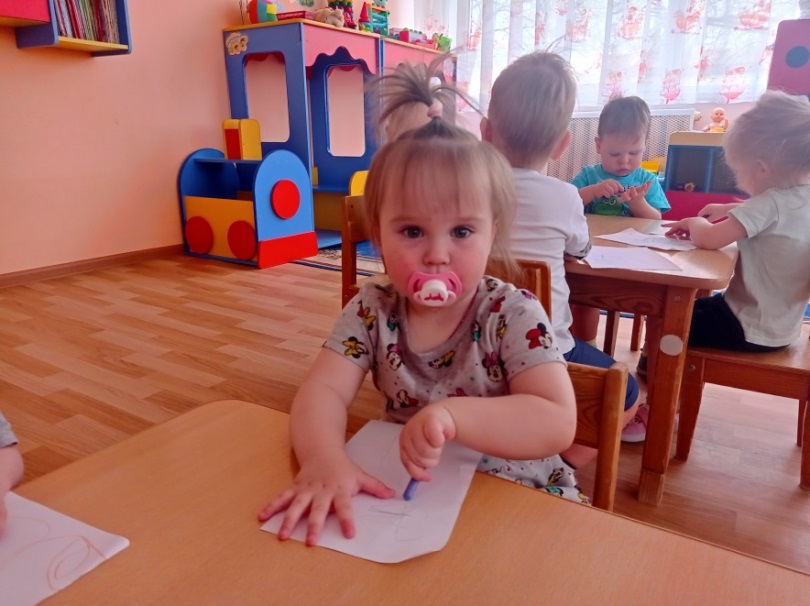 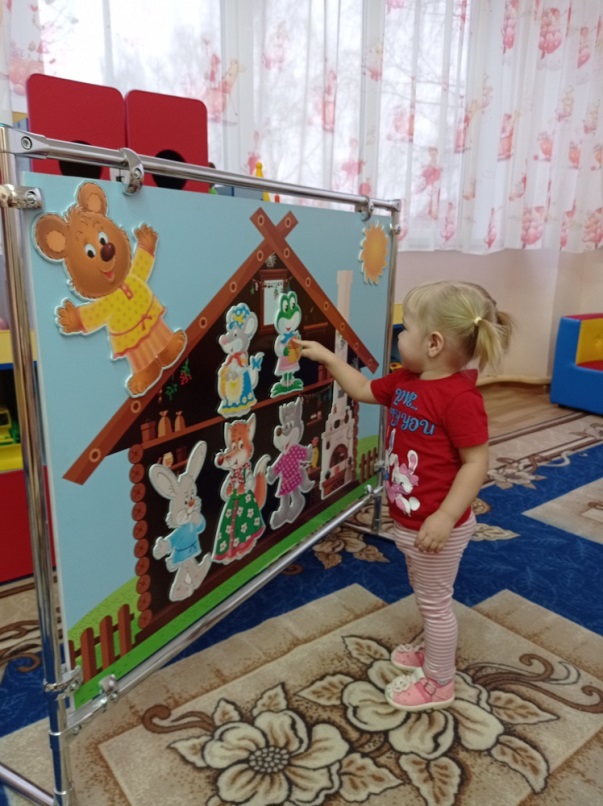 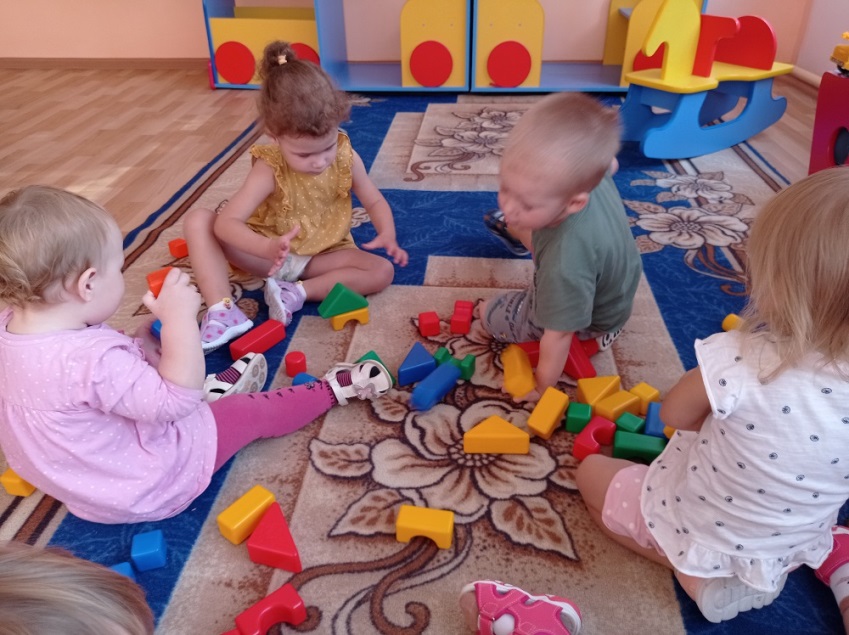 НАША ЖИЗНЬ
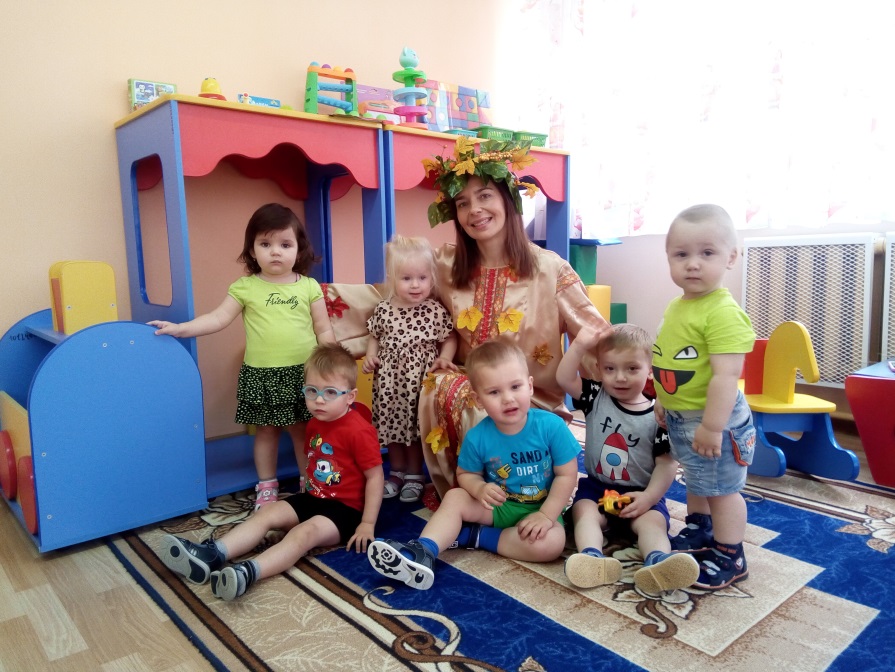 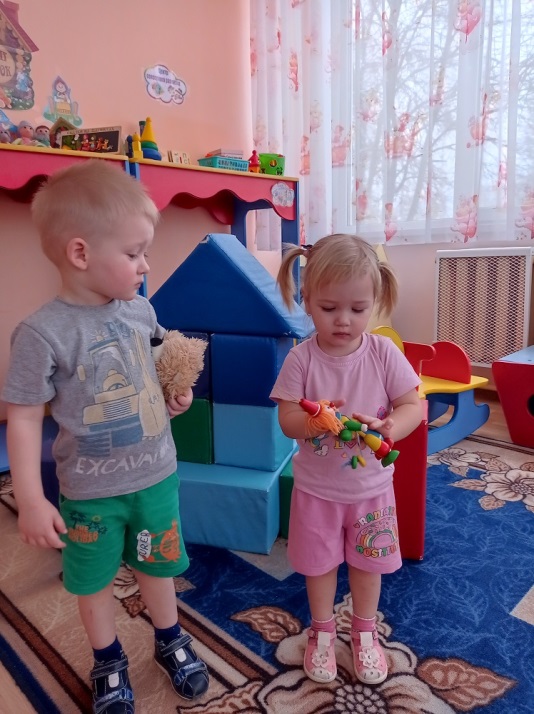 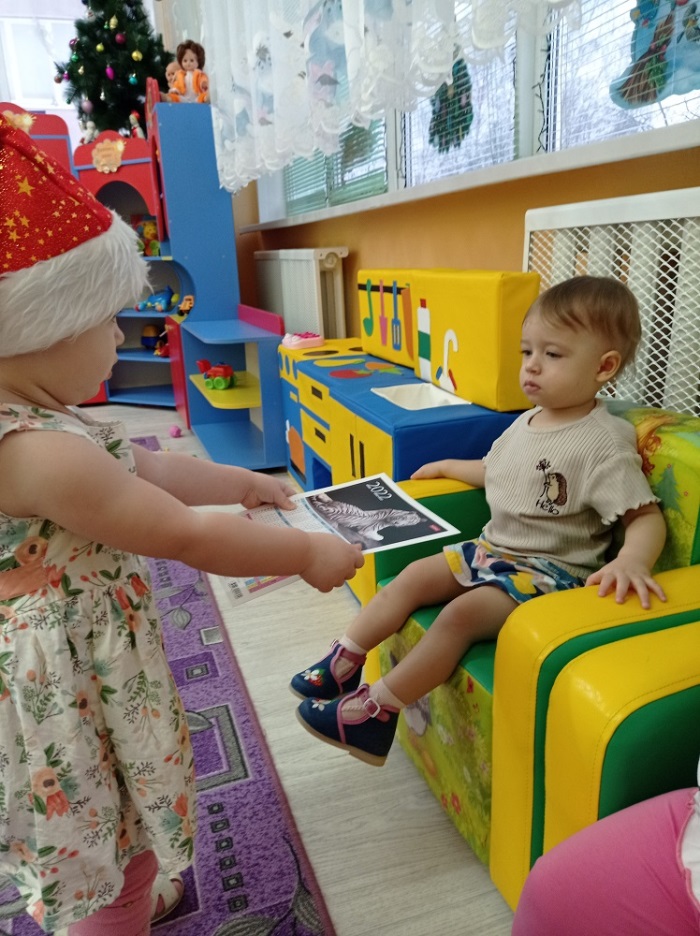 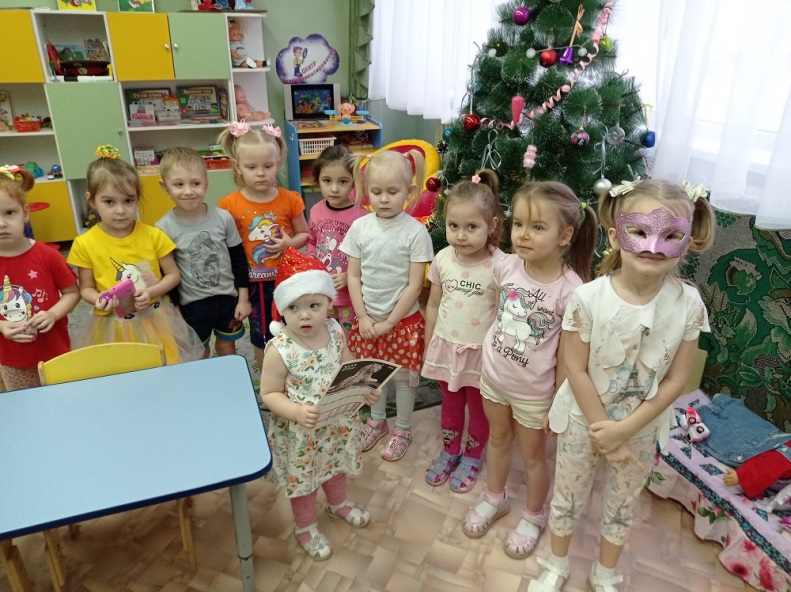 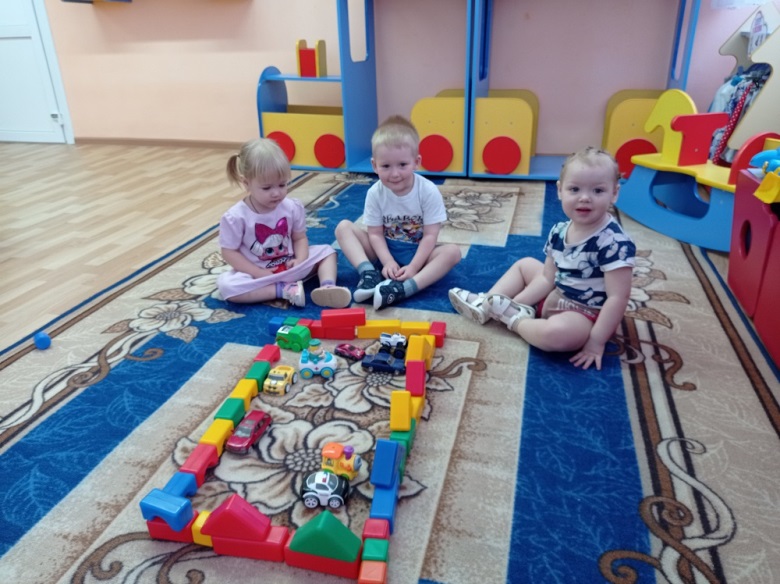 НАША ЖИЗНЬ
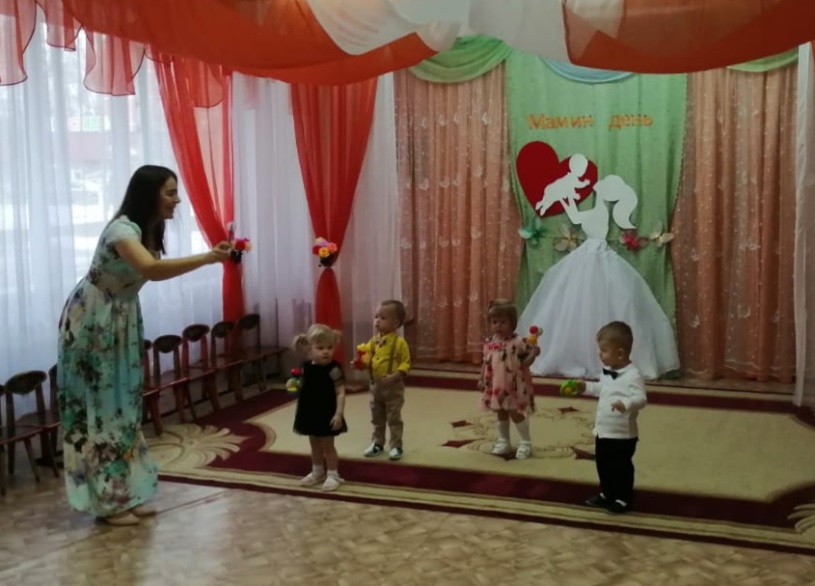 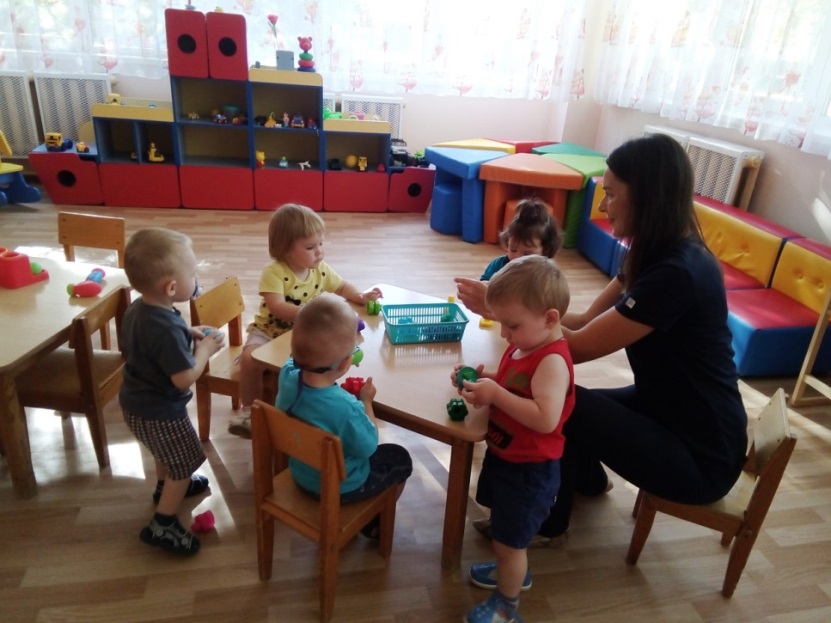 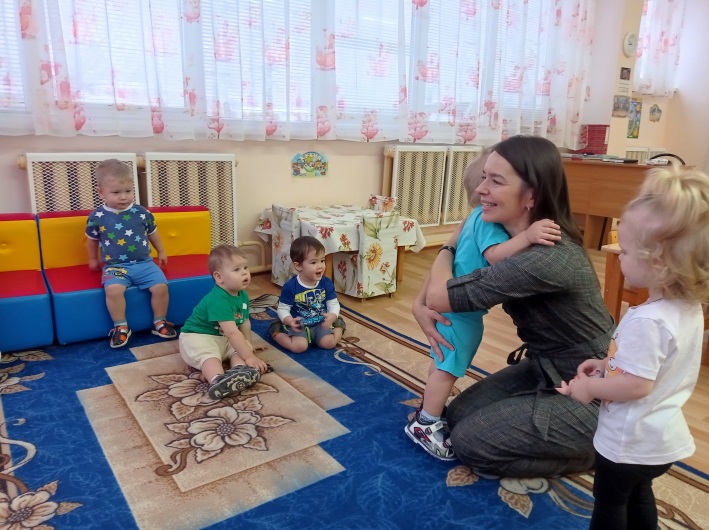 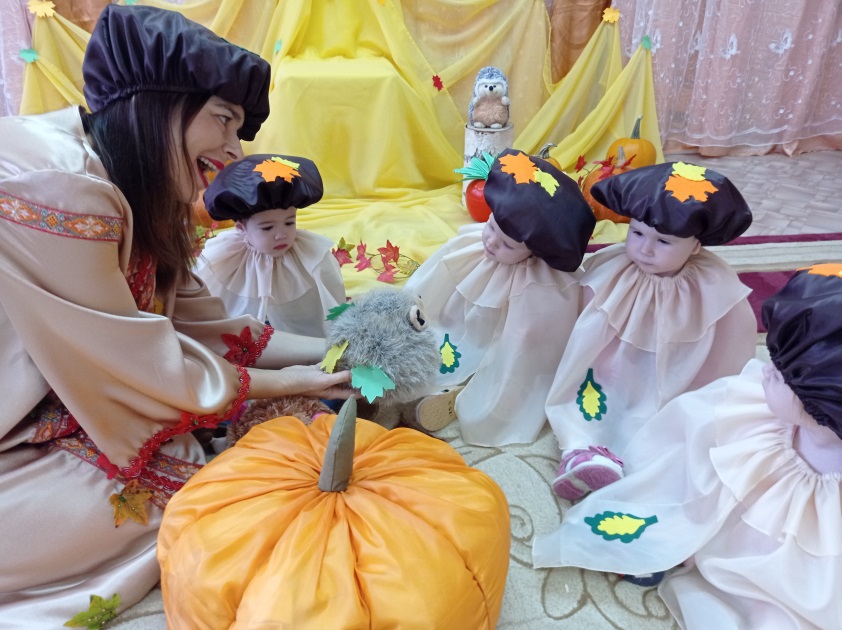 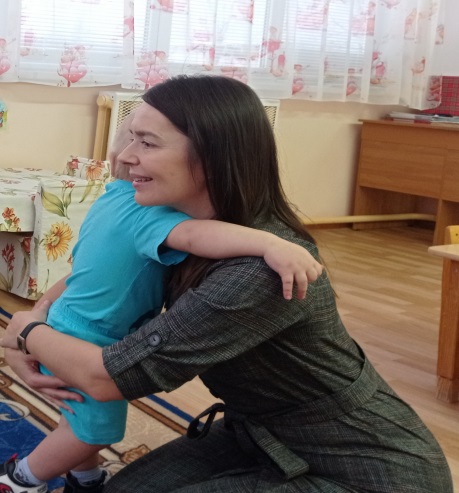 НАША ЖИЗНЬ
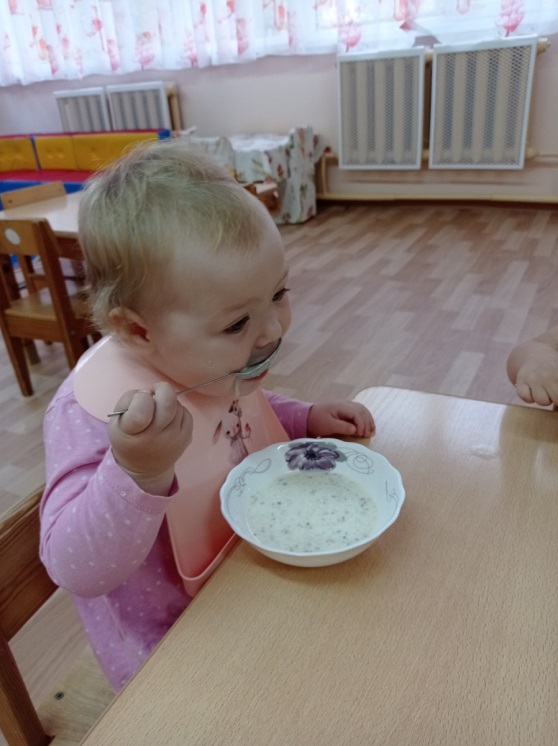 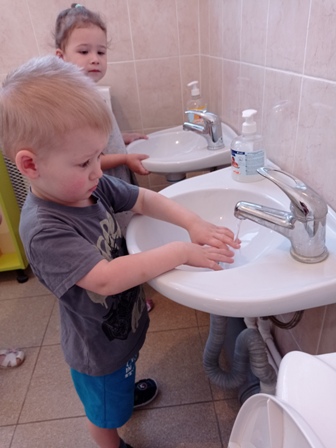 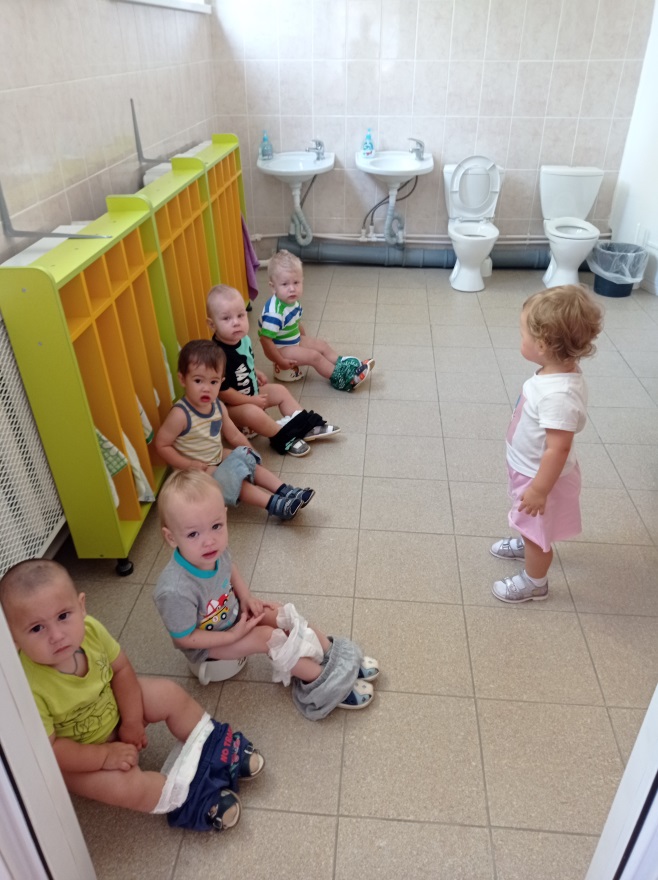 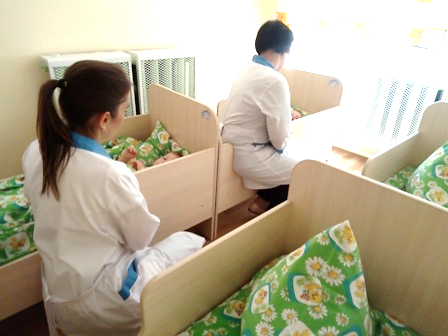 НАША ЖИЗНЬ
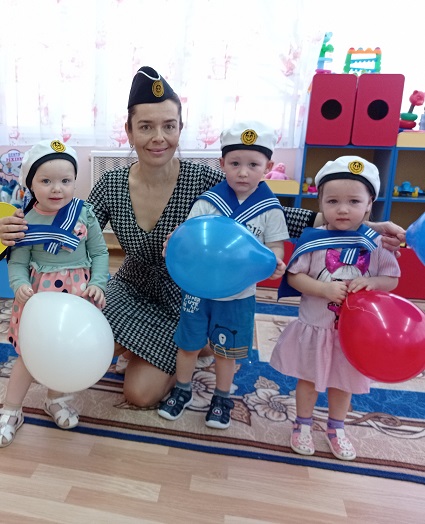 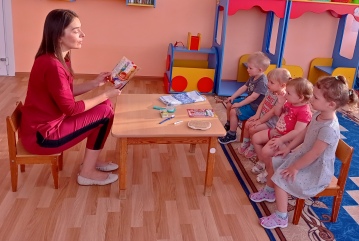 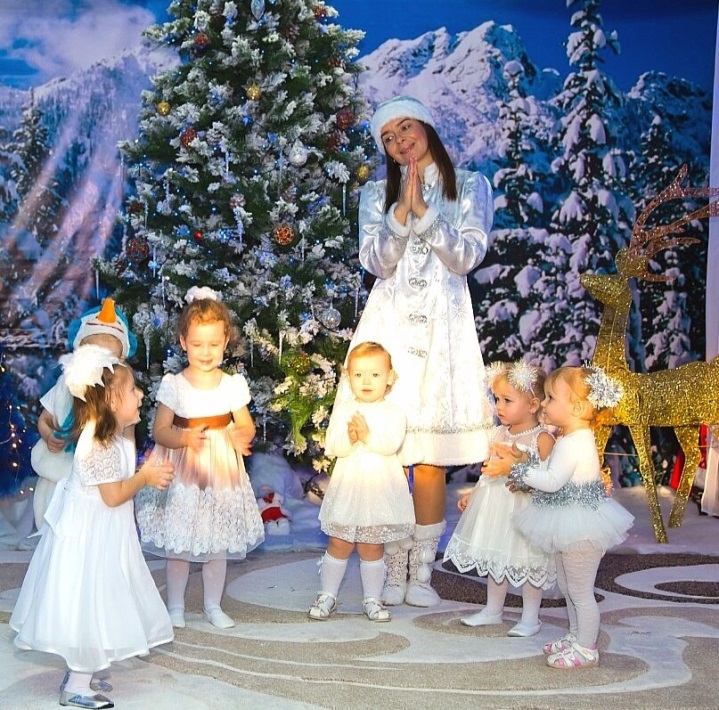 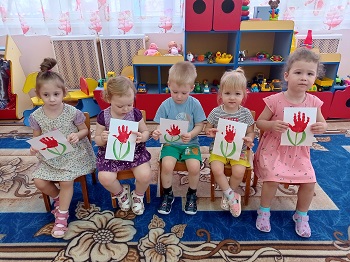 НОВЫЙ ГОД ДЛЯ МАЛЫШЕЙ
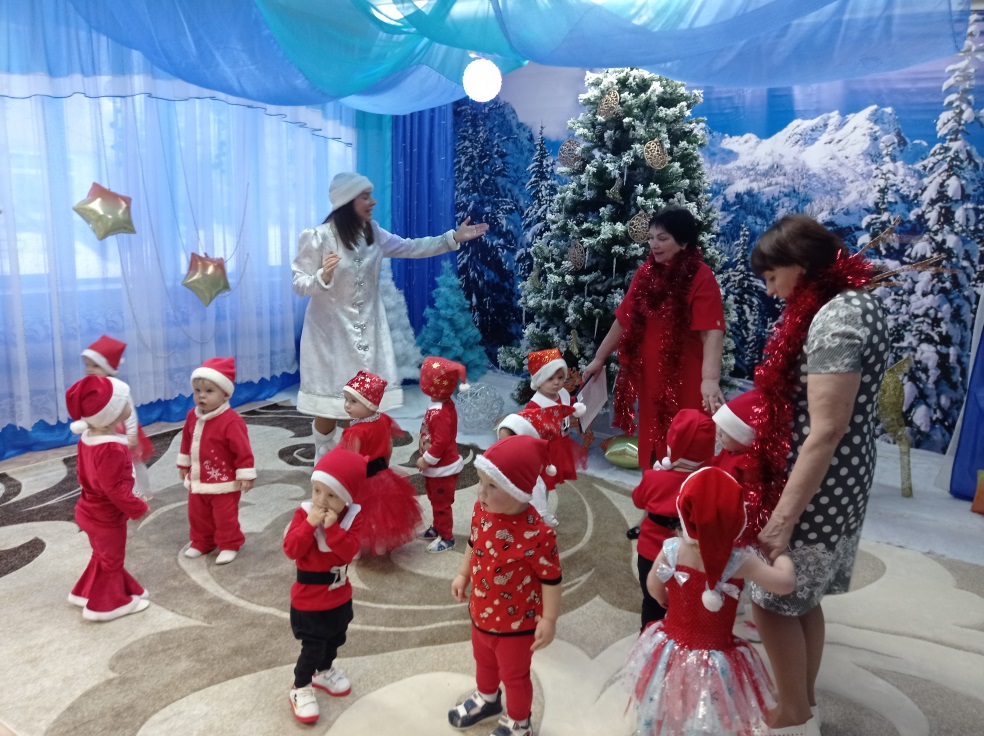 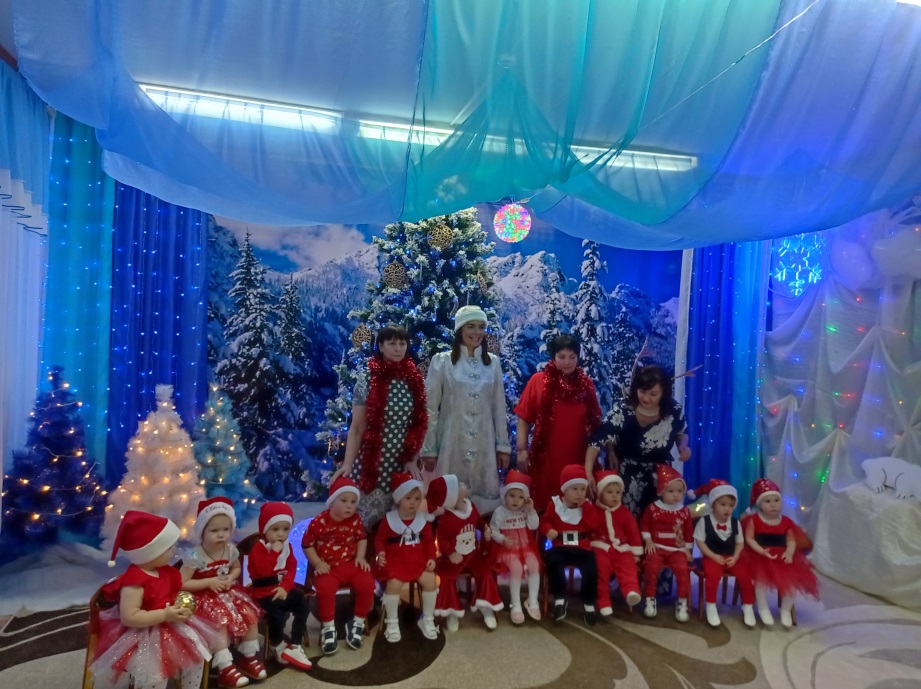 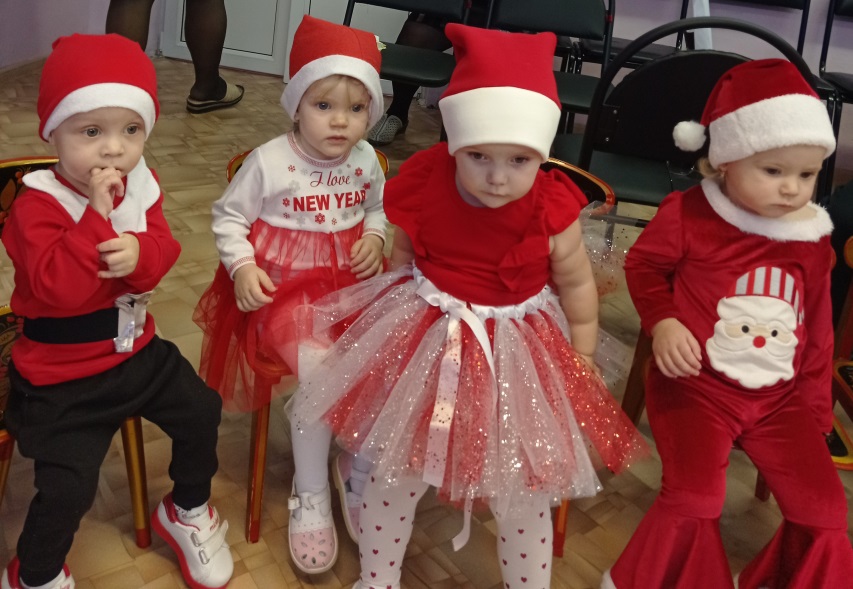 ВЫПУСКНОЙ ДЛЯ МАЛЫШЕЙ
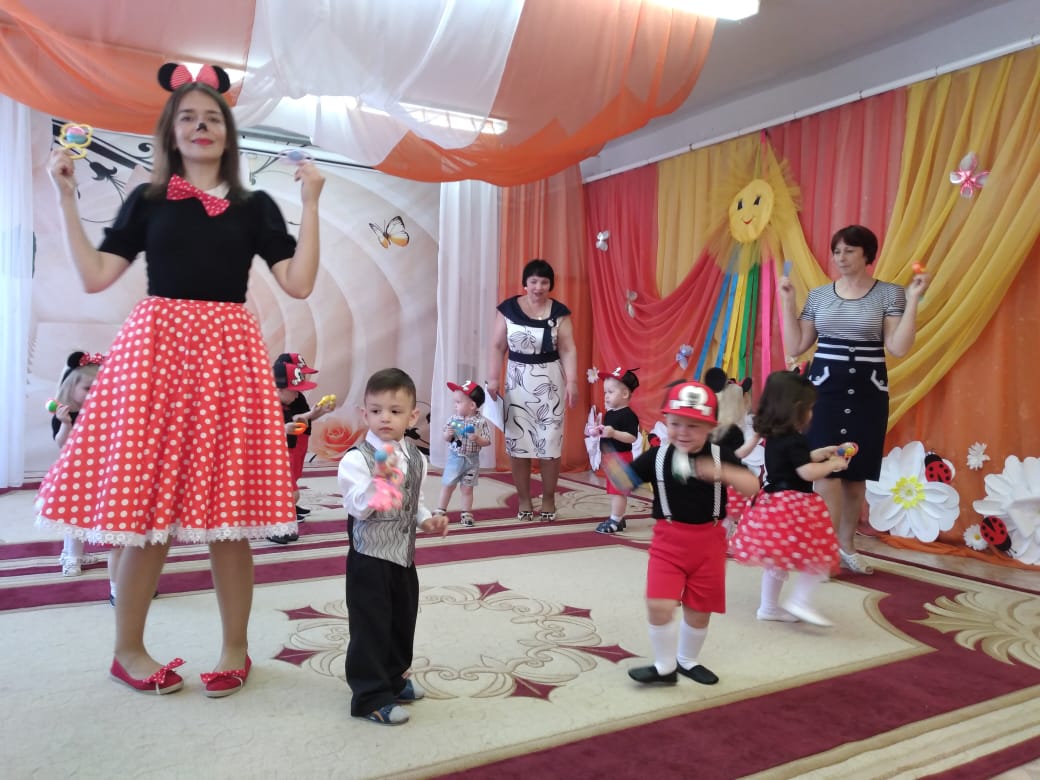 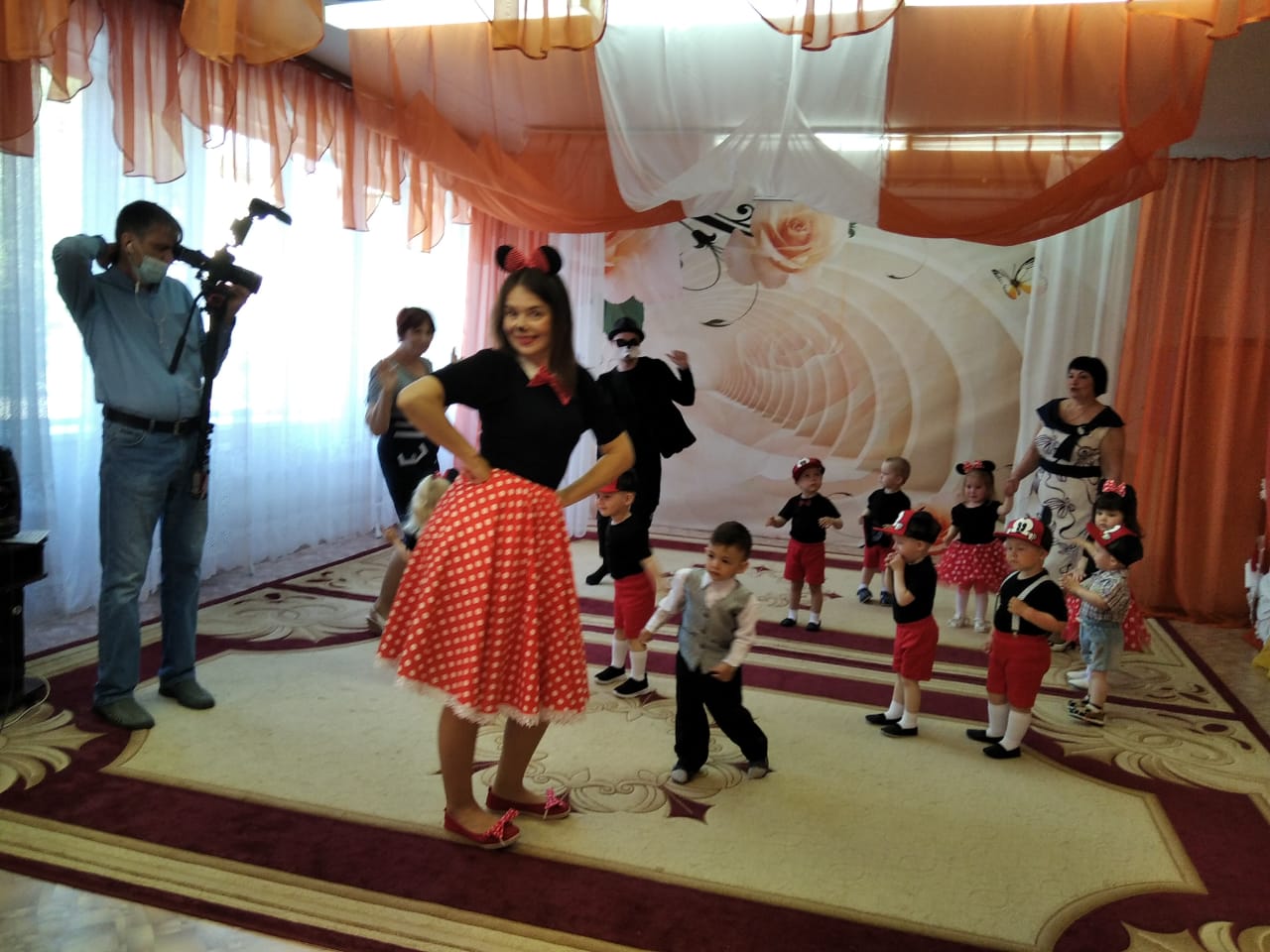 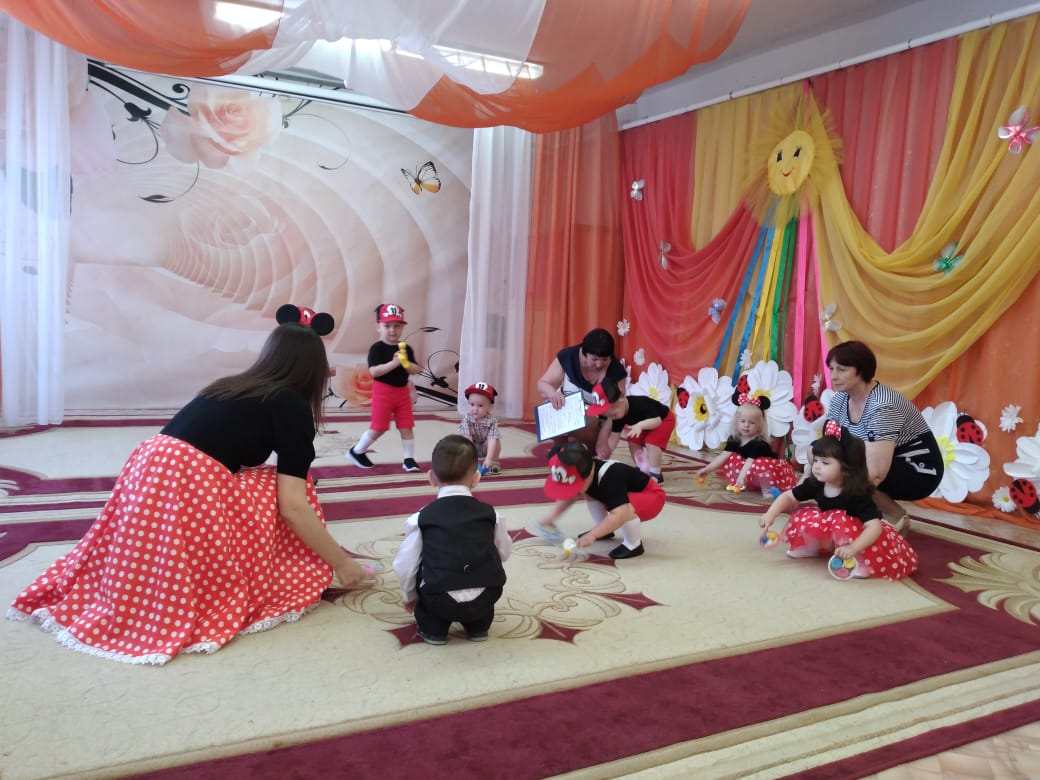 НАША ЖИЗНЬ
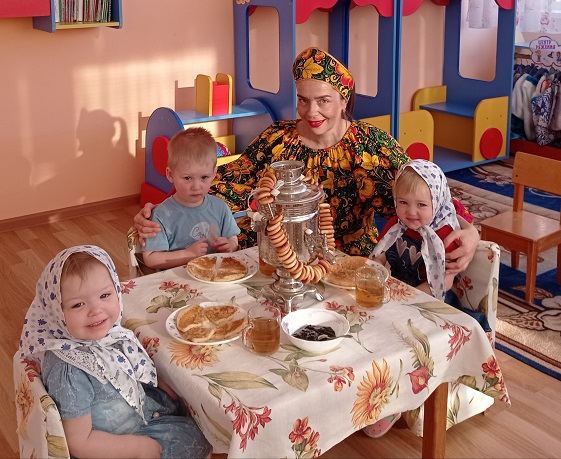 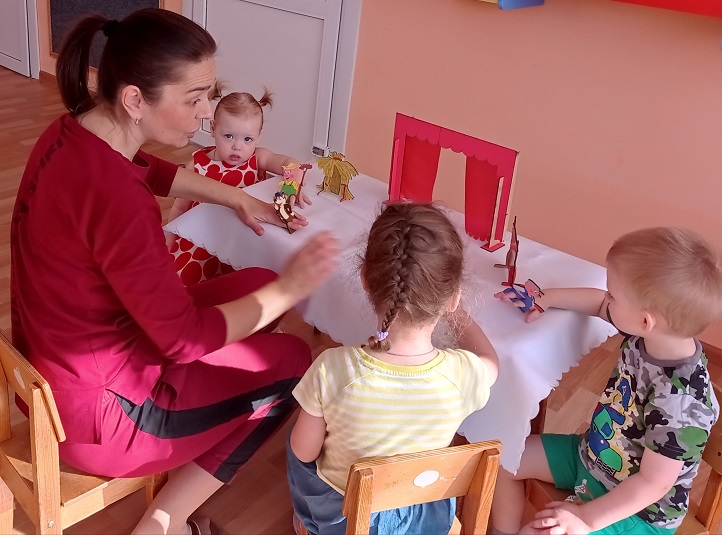 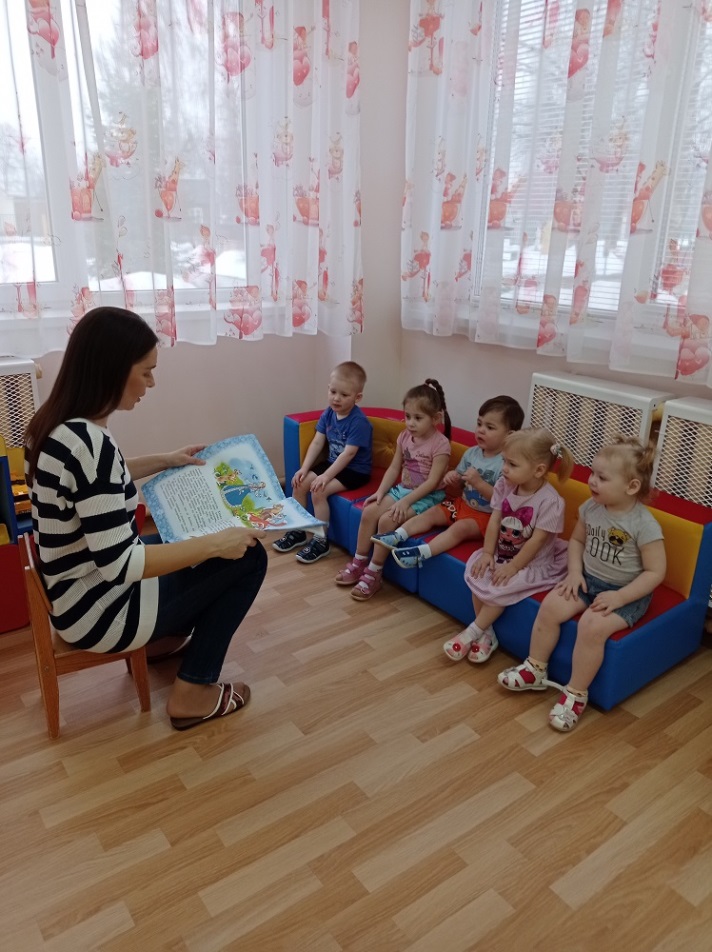 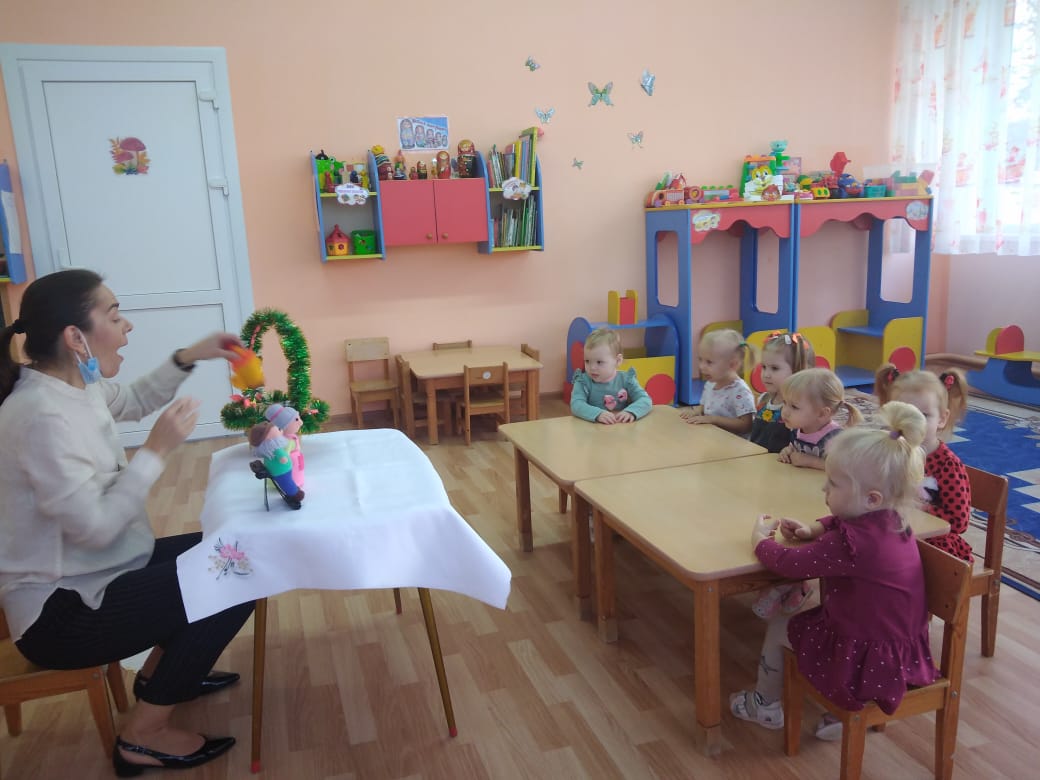 Су-джок терапия  для малышей
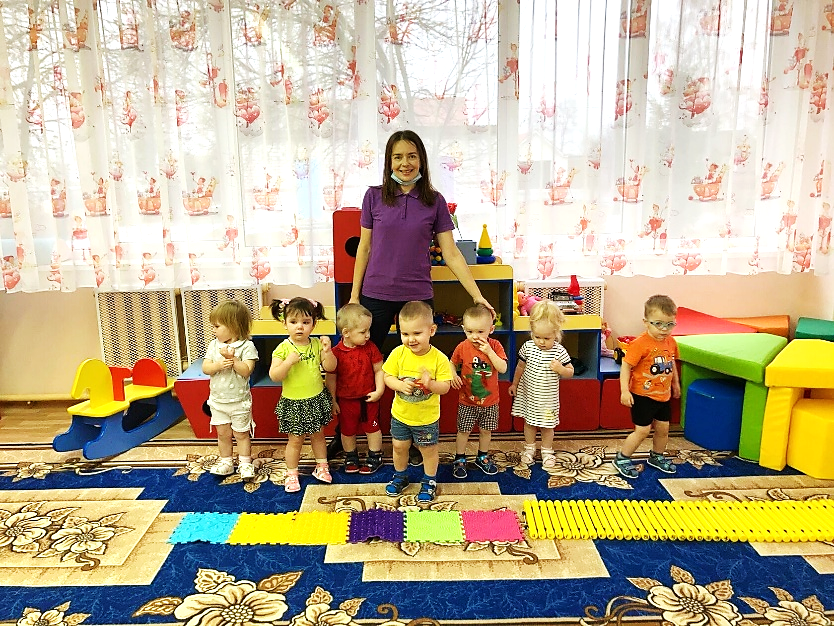 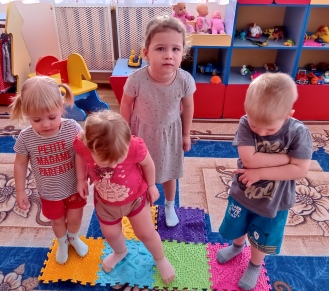 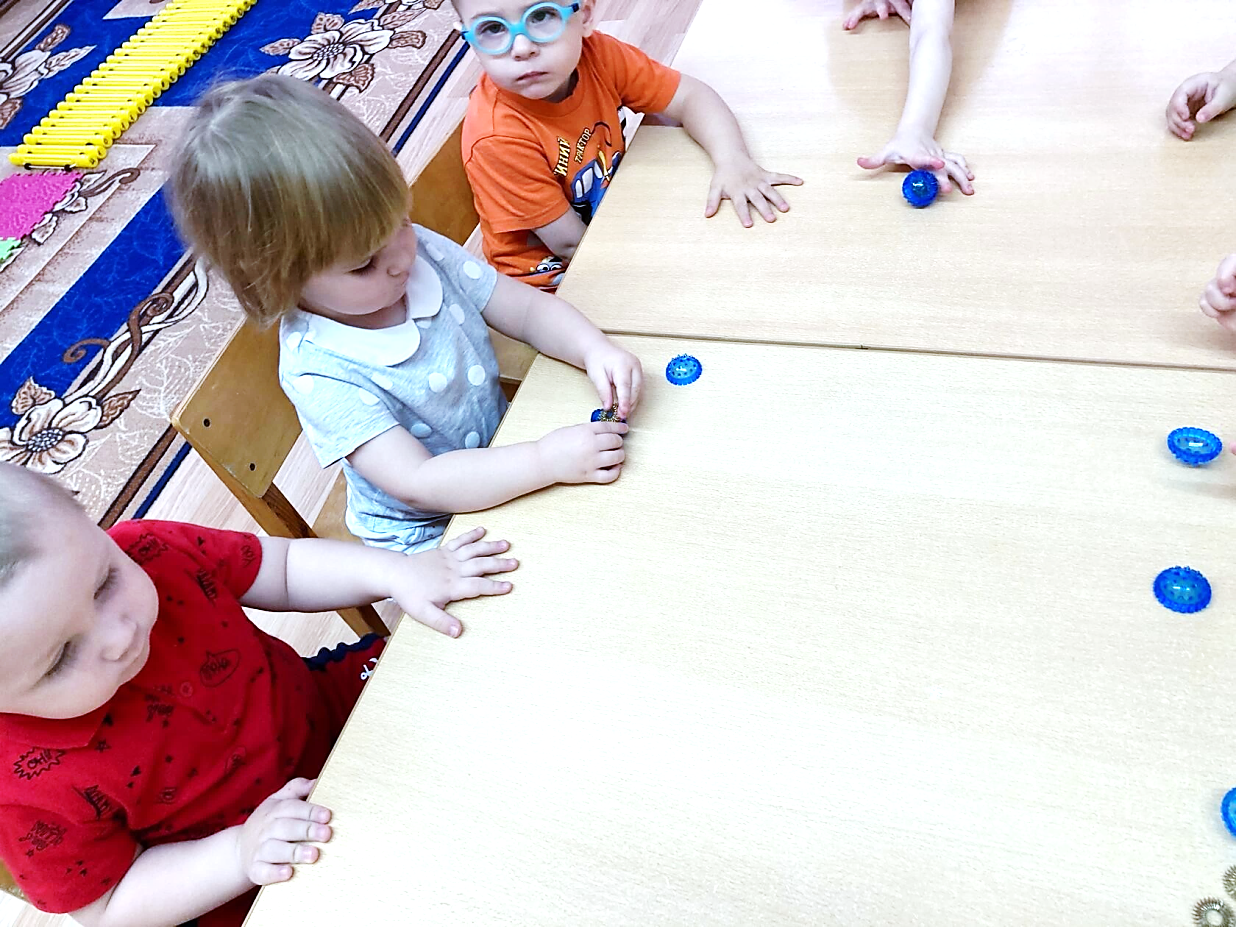 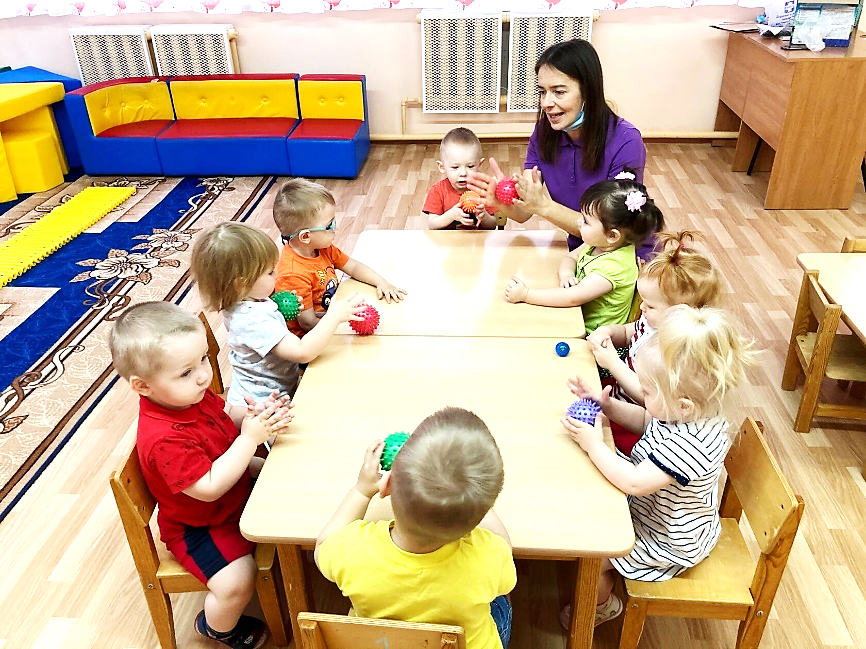 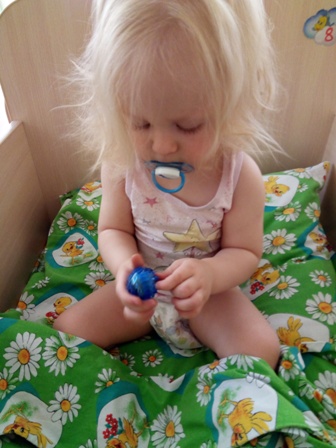 НАША ЖИЗНЬНа прогулке
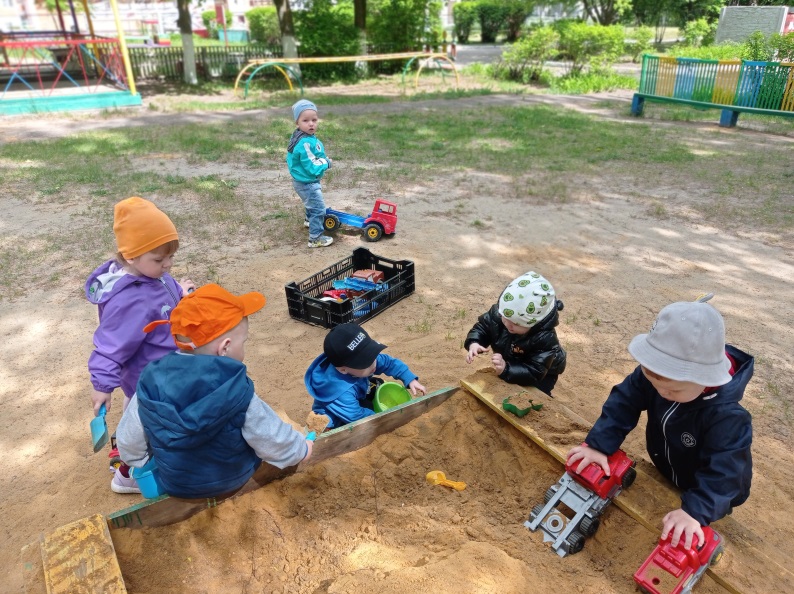 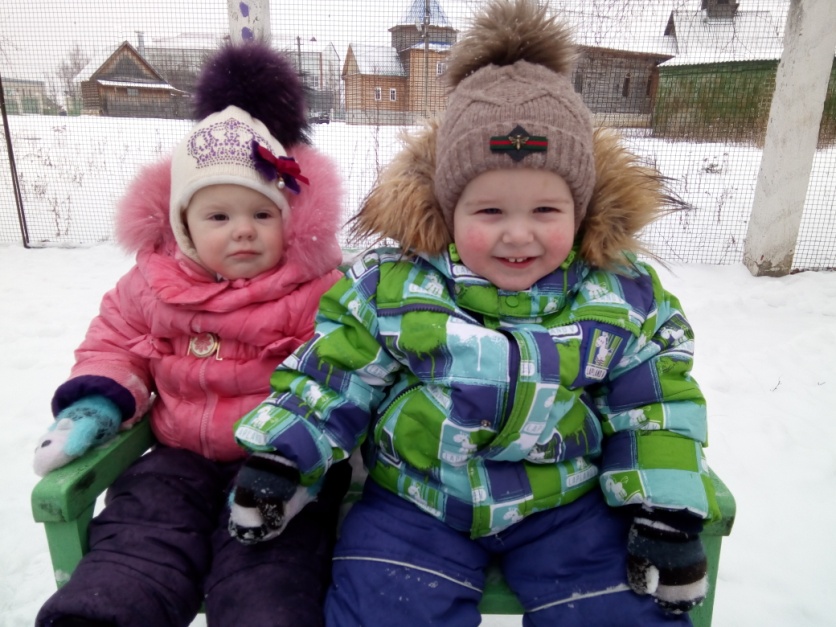 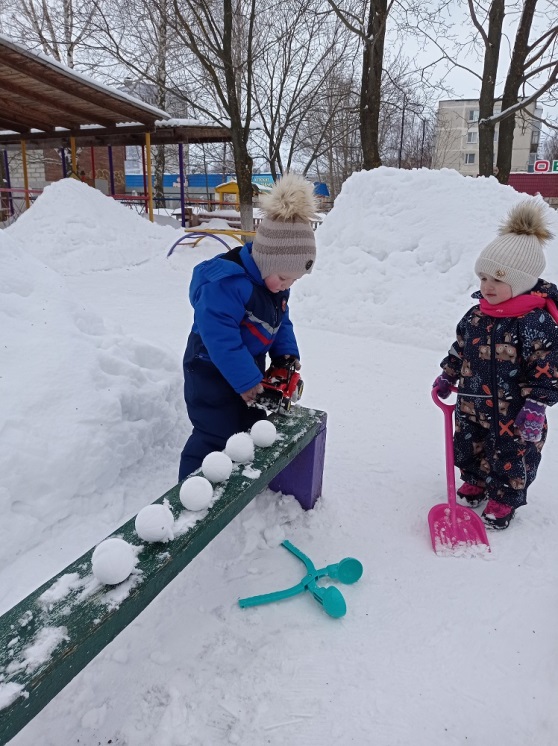 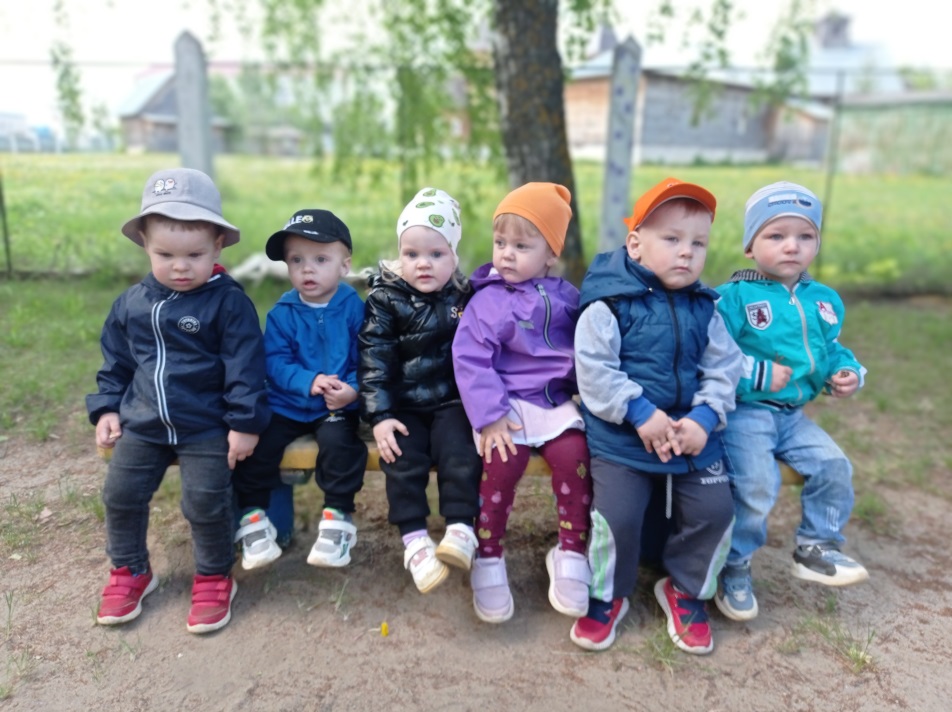 НАША ЖИЗНЬНа прогулке
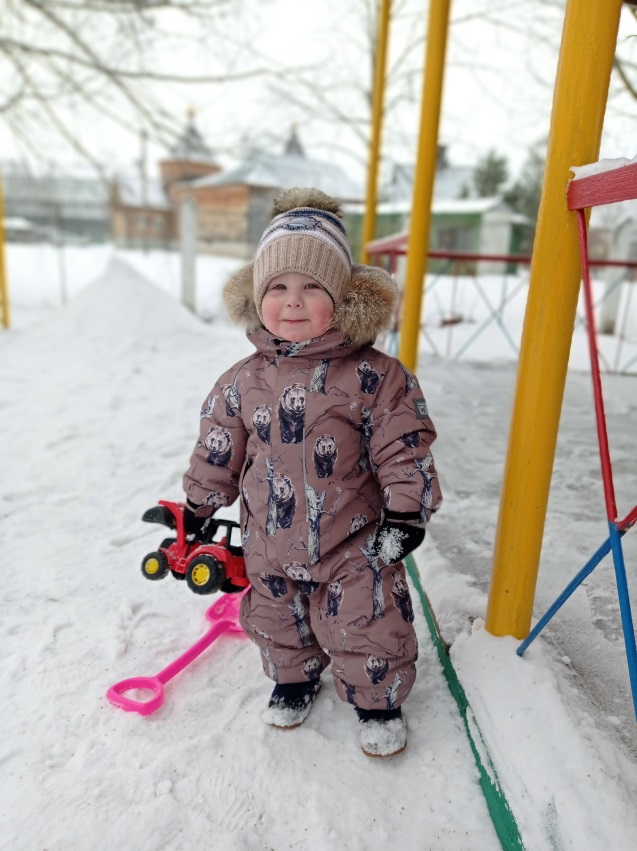 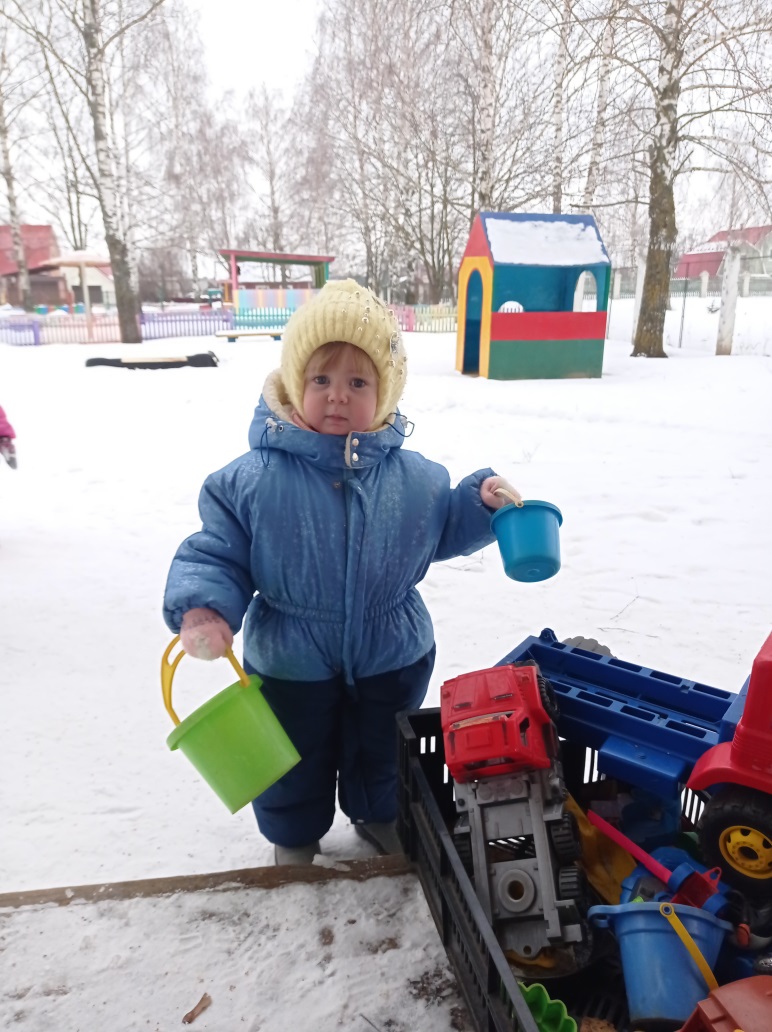 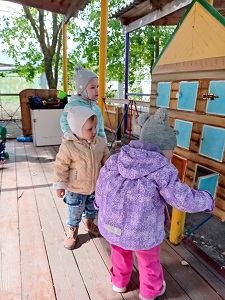 НАША ЖИЗНЬНа прогулке
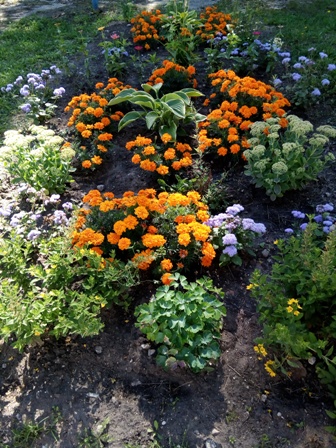 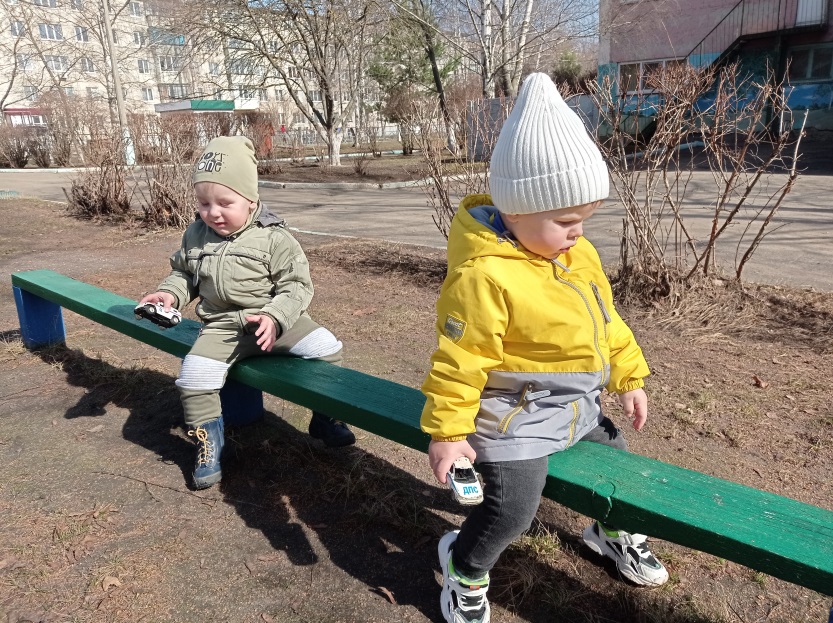 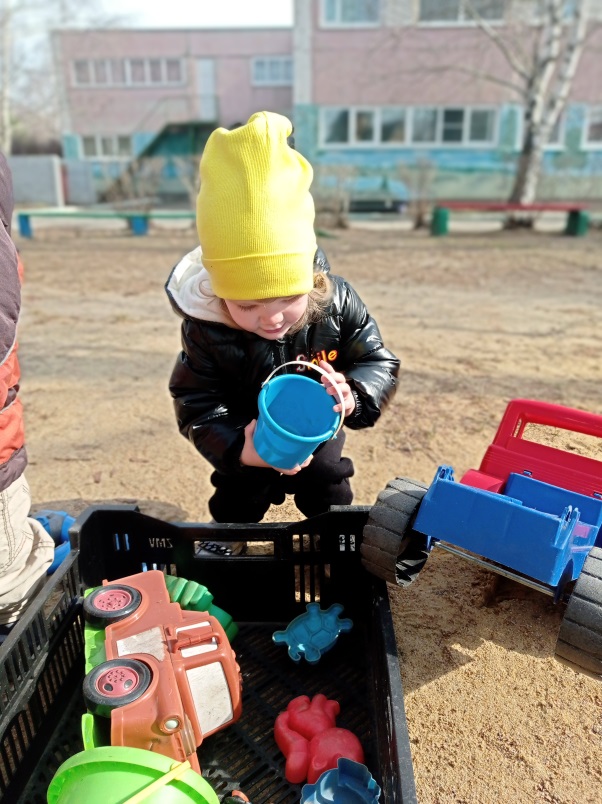 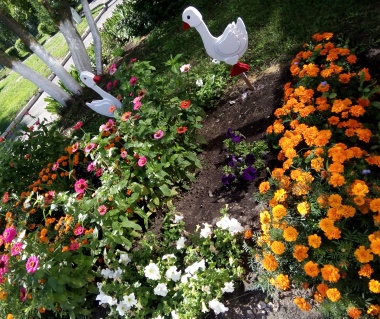 ВСЕРОССИЙСКИЙ КОНКУРС
«Мама и дети в национальных костюмах»
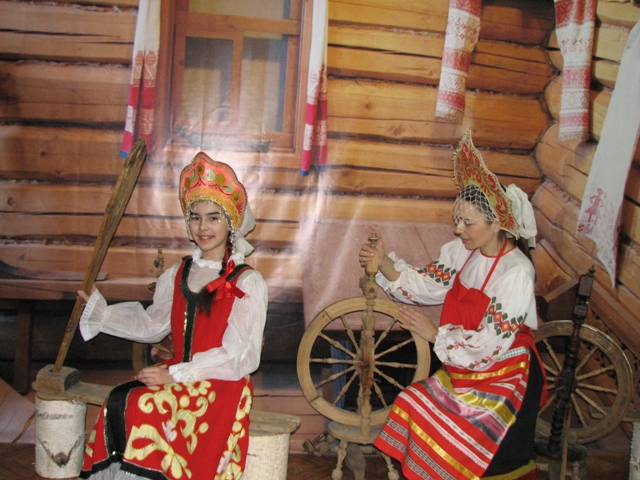 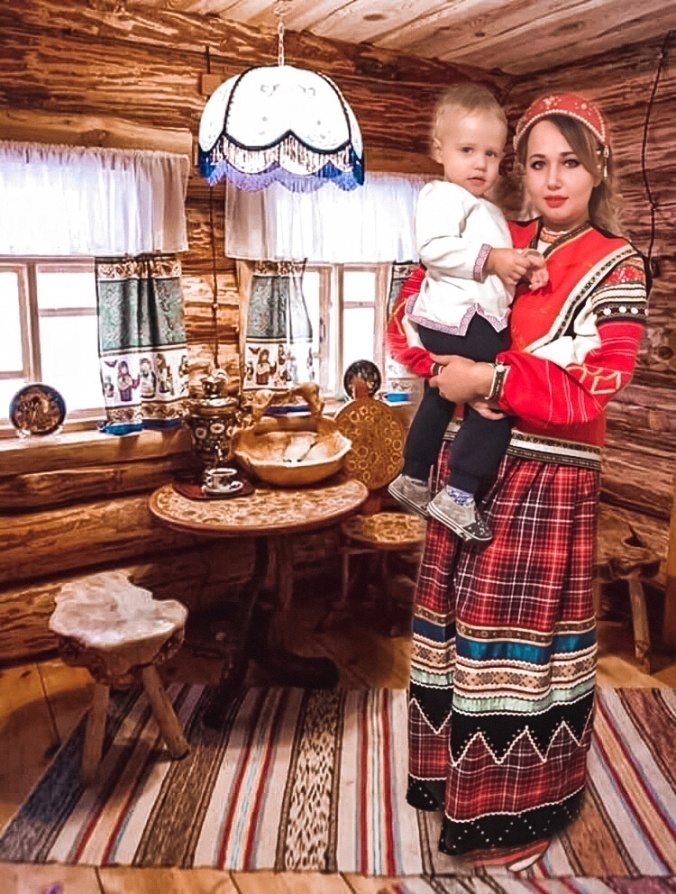 Наши работы
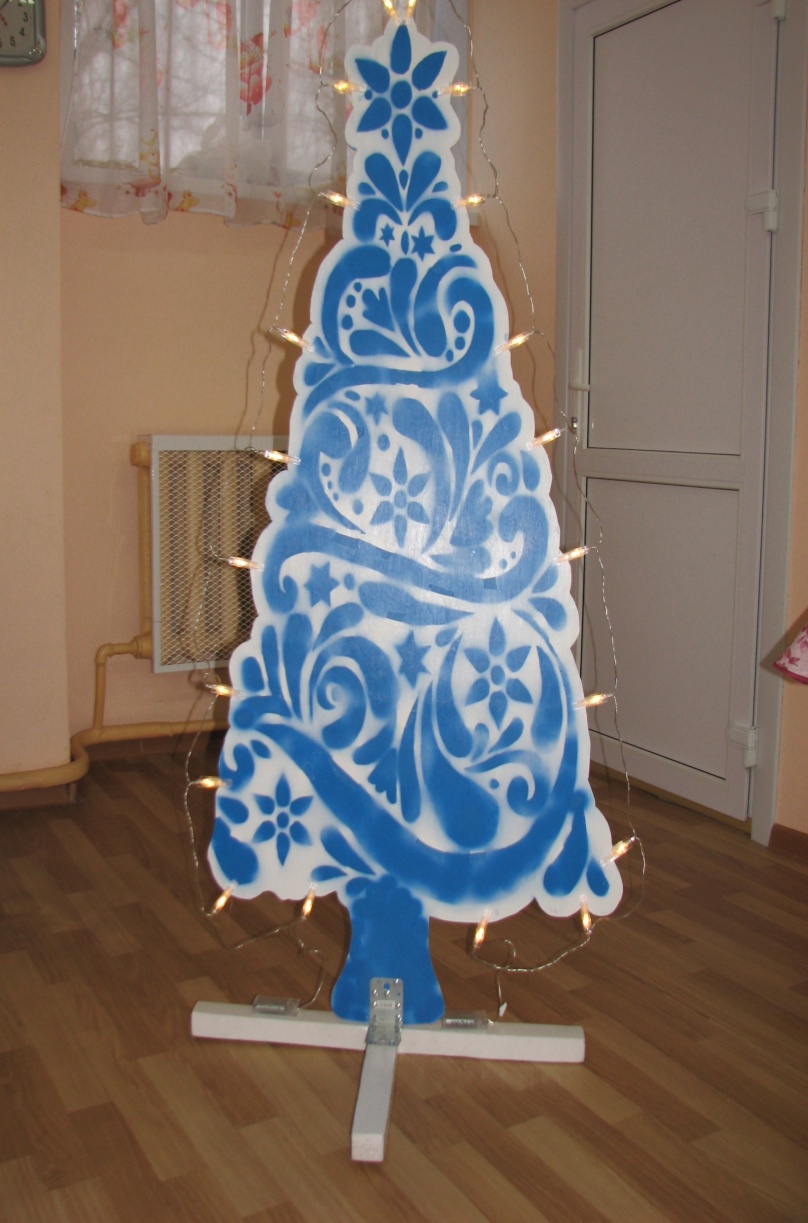 Группа №5
«Горошинки»
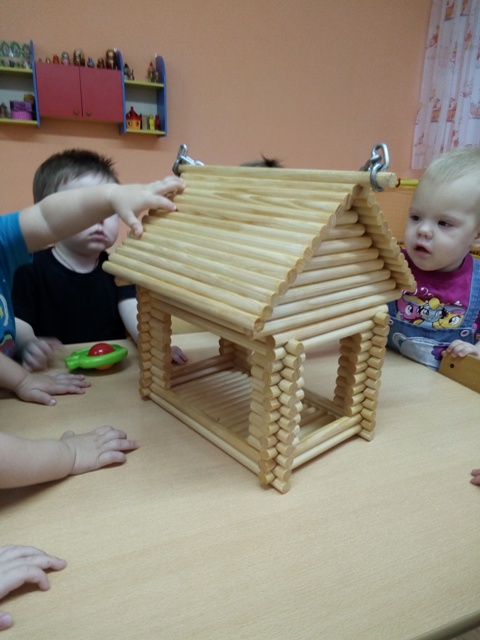 Наши работы
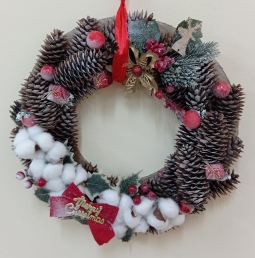 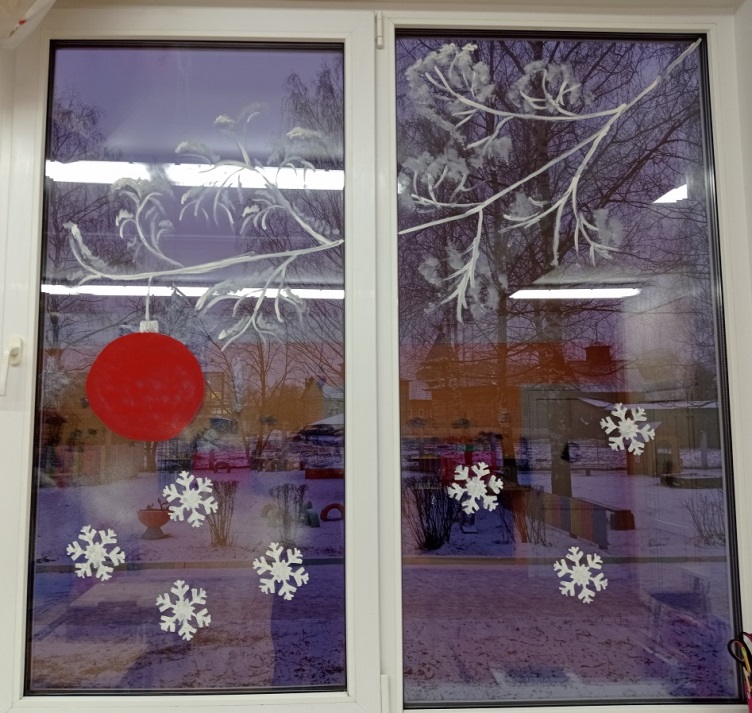 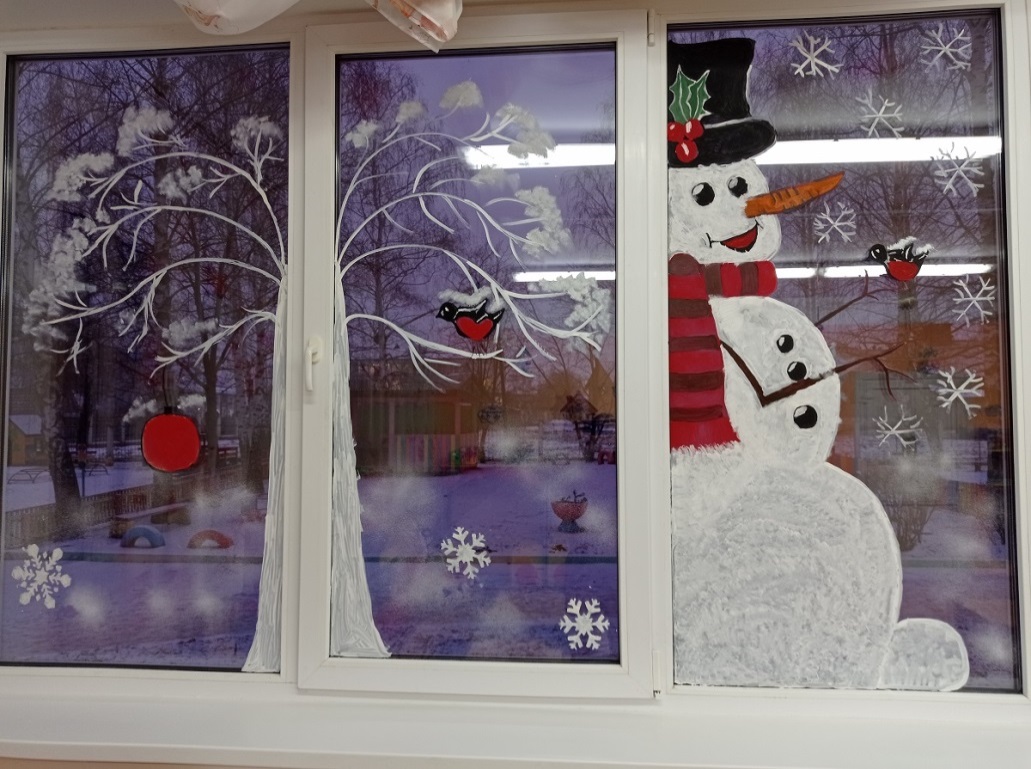